The Role Of Desmoplakin During Epidermal Development
Author: Morgan Van Driest
Mentor: Dr. Amanda Dickinson
Project Overview
Background: What is a desmosome? Why does it matter? What am I interested in?

Project aim: To  determine how the loss of function of desmoplakin affects embryonic epidermal development

Previous knowledge
Experiment
Expected Outcome
Discussion
Background: What is a desmosome?
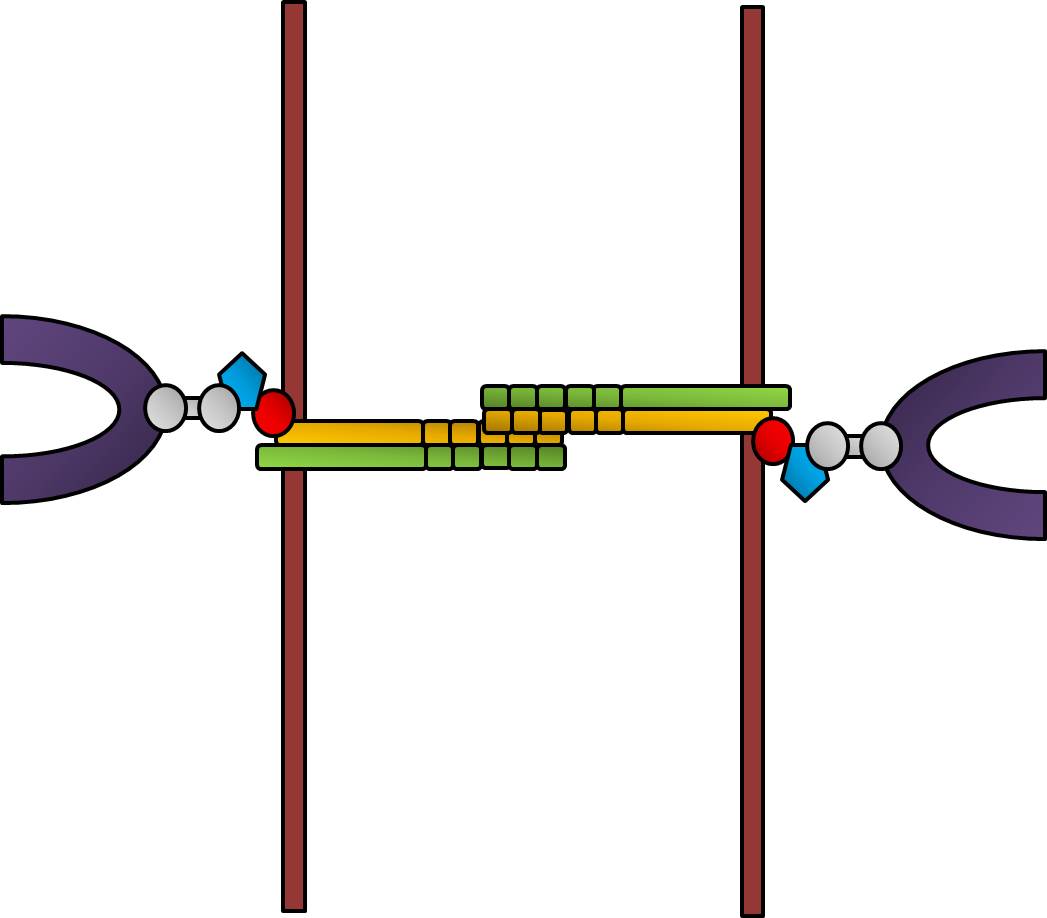 A cell-to-cell junction
Serves to maintain structural integrity of cells in the skin
Consists of three main proteins-desmocollin, desmoglein, and desmoplakin
Calcium binding region
IC
EC
IC
Cell membrane
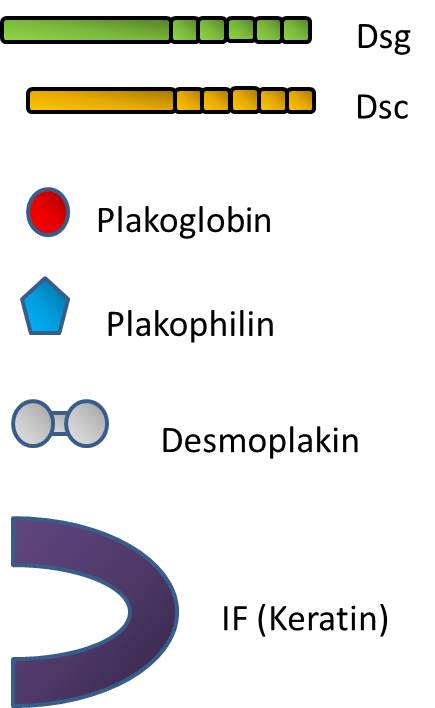 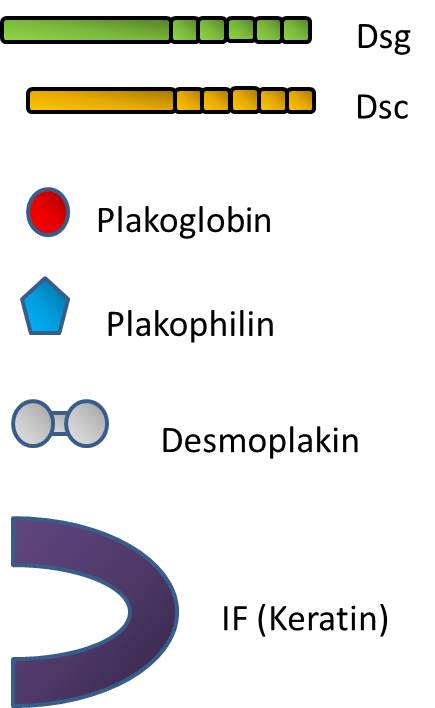 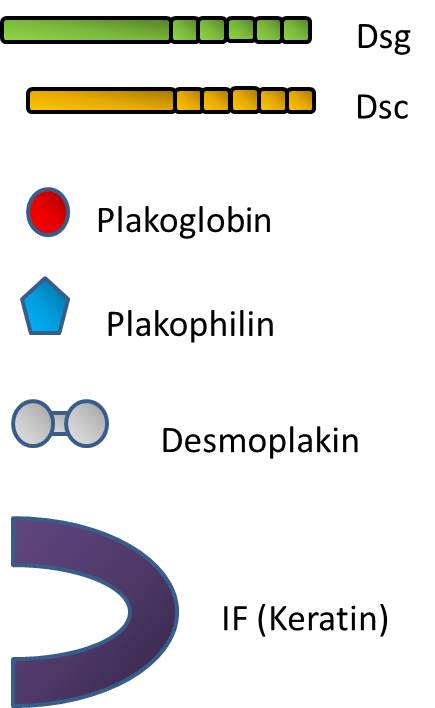 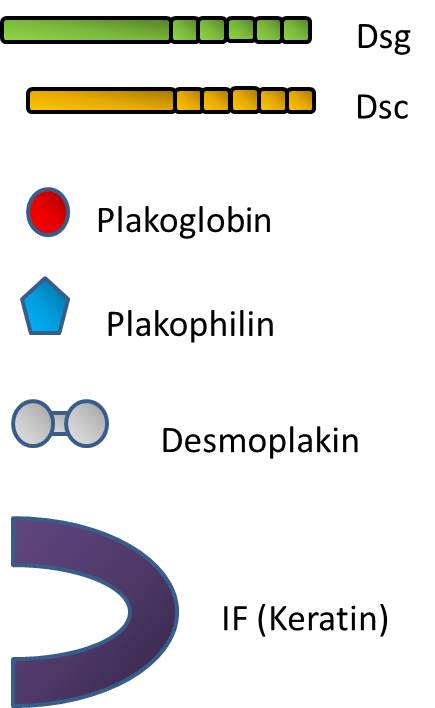 Desmosome-intermediate filament complex
Image by: Navaneetha Krishnan Bharathan (2016)
Background: Why does it matter?
Without proper function of the desmosome and its protein componenets, the skin can become blistered, abnormally calloused and vulnerable to infection and disease (Whittock, 2012 et al).
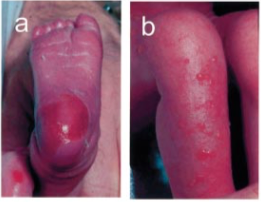 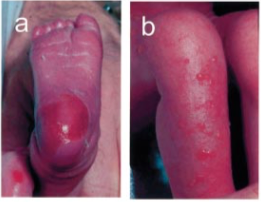 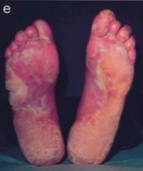 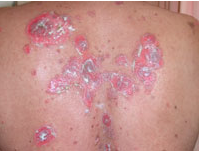 Images by Whittock et al (2012) & http://www.dermnetnz.org/immune/pemphigus-vulgaris.html
Background: What am I interested in?
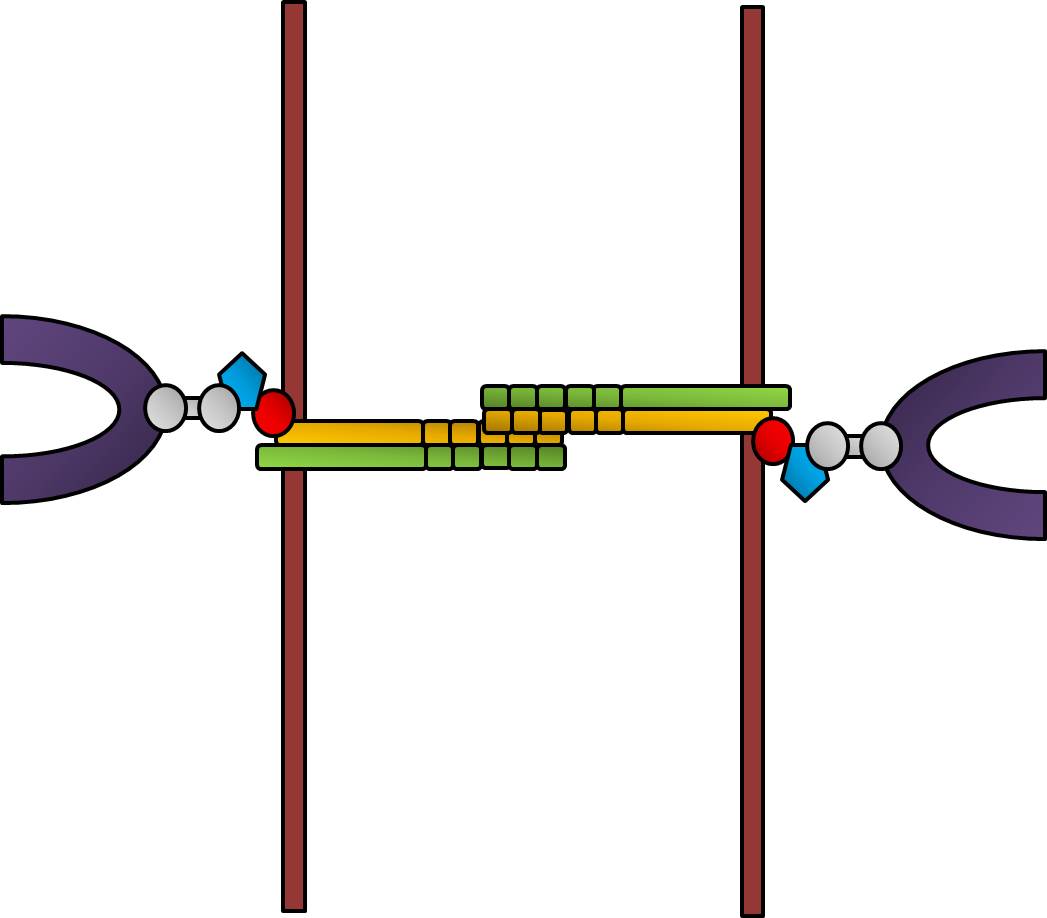 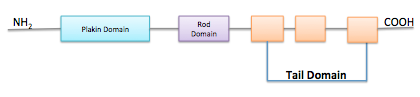 Of the three major proteins that make up the desmosome, I am interested in desmoplakin.
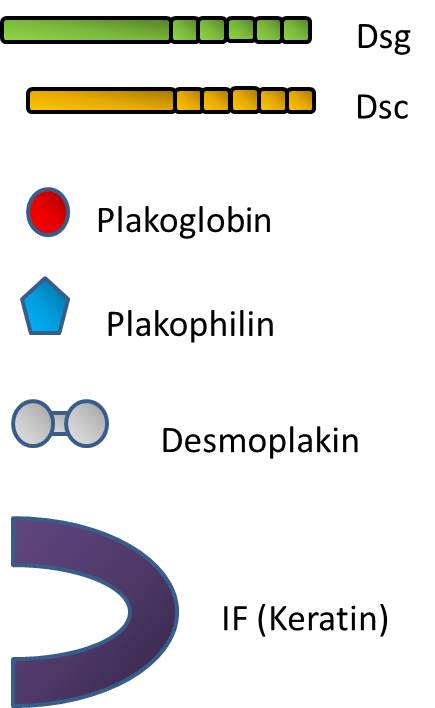 Calcium binding region
IC
EC
IC
Cell membrane
Desmoplakin contains 3 critical protein domains: The plakin domain, the rod domain, and the tail domain. The tail region of desmoplakin is particularly important because it directly associates itself with keratin.
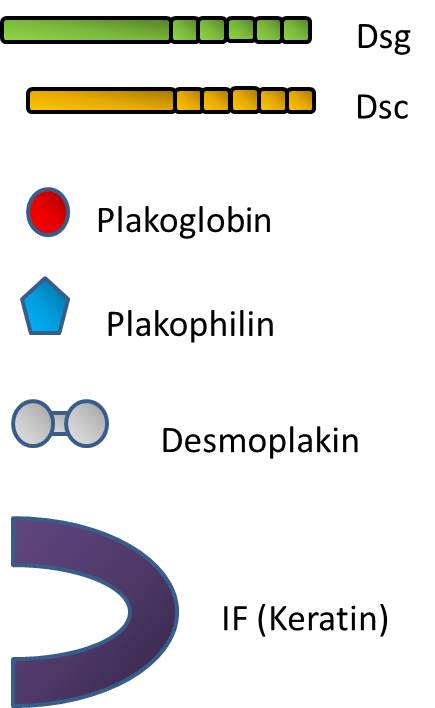 Image by: Navaneetha Krishnan Bharathan (2016)
Previous knowledge about the role of desmoplakin in desmosomal disease:
Improper desmoplakin function has been associated with an early onset of skin fragility and blistering on areas of the body that receive the most mechanical stress (Whittock et all, 2002).
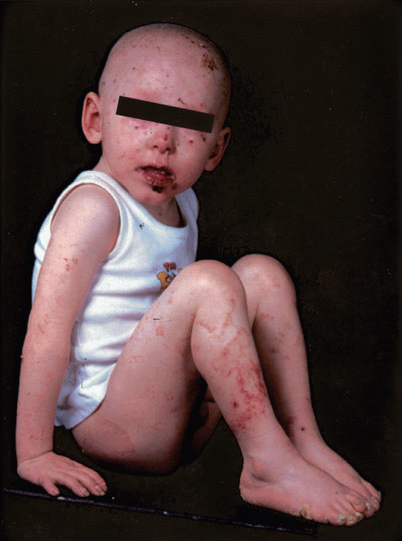 What isn’t known however, is how the improper  function of desmoplakin affects the developing  human embryo.
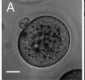 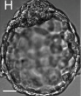 Images by: McGrath (2005) and http://www.reproduction-online.org/content/145/3/R65/F1.large.jpg
How can desmoplakin be studied during epidermal  development?
Through the use of Xenopus laevis (African clawed frog) 
It is an innovative and tractable system, with free-living embryos 
Its epidermal development is very similar to the epidermal development in mammals.
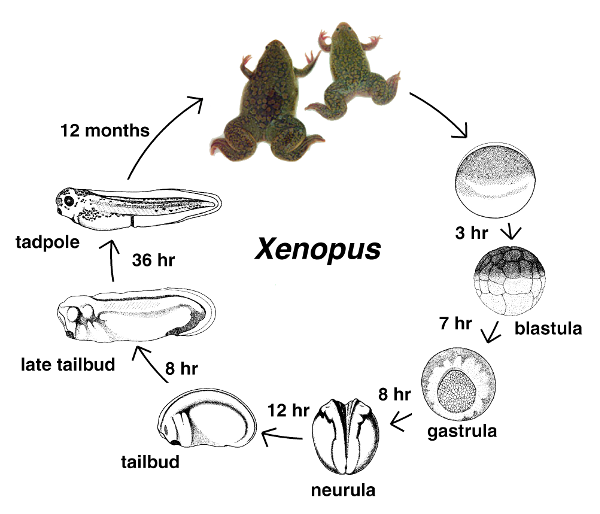 Advantages include easy embryonic manipulation, cost efficiency and easy access to desmosomal gene annotations (Bowes et al, 2010).
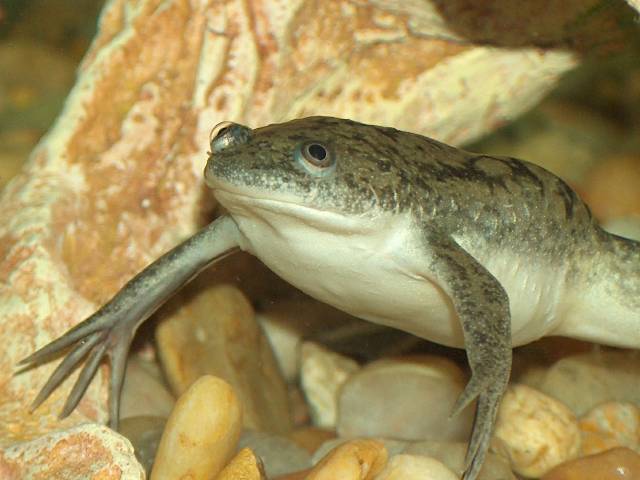 Image by: Xenbase.org
Project Aim:
To determine how a deletion in the desmoplakin tail domain affects its affinity to bind with keratin in the developing epidermis of Xenopus embryos.
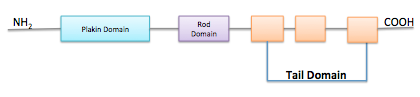 Experimental Design:
Obtain a mutant construct of the desmoplakin gene (missing the tail region). 

Subclone mutant gene into a plasmid vector

Insert vector into Xenopus embryos at the one cell stage via microinjection.
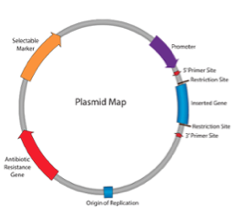 Image by: http://www.biotecharticles.com/Biotech-Research-Article/Genetic-Transformation-Using-Microinjection-2993.html
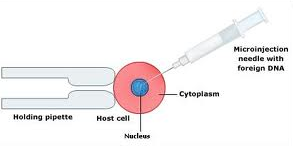 A schematic of a plasmid vector. The mutant desmoplakin gene is inserted into the plasmid, and replicated upon insertion into the host cell. Taken from (Morgan & Juchheim, 2014).
Experimental Design
Once mutant gene is introduced to the nucleus of the embryo, allow for cell growth and replication. 
Stain developing cells with tubulin antibodies
Visualize cell differentiation using electron microscopy.
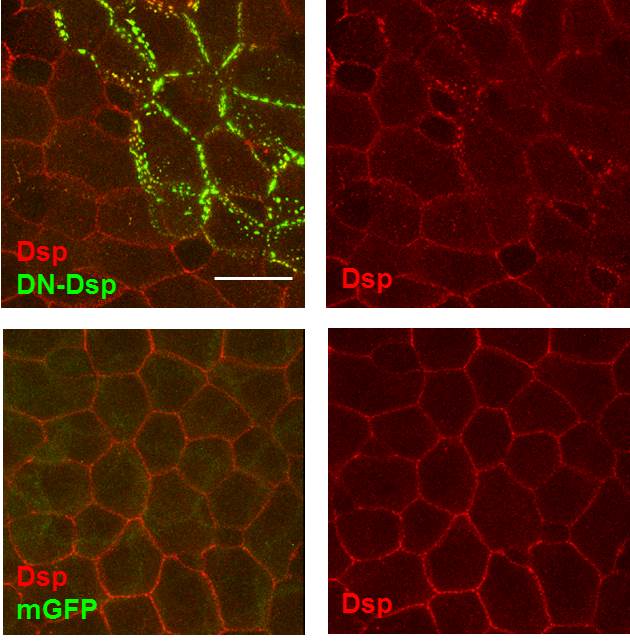 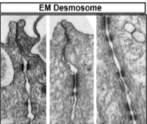 Photographic representations of the desmosome and desmoplakin using EM and tubulin antibody staining. Taken from Dickinson Lab, 2016
Expected Outcome:
Deletion of the tail region of desmoplakin should have a devastating affect on cell adhesion and differentiation.

It is thought that if desmoplakin lacks the tail region, it will no longer be able to attach to keratin 

Embryos should exhibit signs of fragility and distortion
Images by: Image by: Navaneetha Krishnan Bharathan (2016)
Discussion:
The knowledge gained from this experiment could potentially be valuable in understanding how loss of desmoplakin function affects epithelial cell differentiation

With the information from this study, further investigation of how various desmoplakin related diseases can be treated/prevented would be useful to enhancing the quality of life for affected individuals.
Questions?
References
Bowes, J.B., Snyder, K.A., Segerdell, E., Jarabek, C.J., Azam, K., Zorn, A.M., and 
	Vize, P.D., (2010), Xenbase: gene expression and improved integration, Nucleic 	Acids Research, 	Volume 38 (suppl) 1, pp. D607-D612, doi:10.1093/nar/gkp953. 

http://www.dermnetnz.org/immune/pemphigus-vulgaris.html

http://www.reproduction-online.org/content/145/3/R65/F1.large.jpg


McGrath, J. A. (2005), Inherited disorders of desmosomes. Australasian Journal of Dermatology, 46: 221–229. doi: 10.1111/j.1440-0960.2005.00188.x

  Morgan, K., & Juchheim, M. (2014). Plasmids 101: The promoter region - let's go!  Retrieved 5/1, 2016, Retrieved 
	from http://blog.addgene.org/plasmids-101-the-promoter region

Navaneetha Krishnan Bharathan, Virginia Commonwealth University, Department of Human and Molecular 	Genetics. Dickinson Lab (2016)

Whittock, Neil V.Morley, Susan M. et al. Compound Heterozygosity for Non-Sense and Mis-Sense Mutations in 	Desmoplakin Underlies Skin Fragility/Woolly Hair Syndrome Journal of Investigative Dermatology, 	Volume 118 , Issue 2 , 232 – 238
Xenbase.org